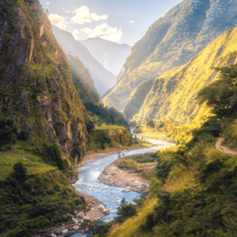 Misty Mountain, Winding River
Years 3 & 4
Summer Term  2
June ‘25
TOPIC OVERVIEW
As Geographers, we will look at the different aspects of a river, both natural and man-made and name features of them. We will also look at changes in rivers and eco-systems that live there. We will then investigate mountain ranges of the world, their topography and contour lines.

As  Scientists, we will investigate the water cycle and how natural geography may have an impact on the water cycle. This will lead into investigating different states of matter and how they can change. We will also use our grouping and classifying skills when we investigate animals that live by or in the rivers.

As Design Technologists, we will design and make simple models and review the key features of mountains, rivers and the water cycle.
ENGLISH
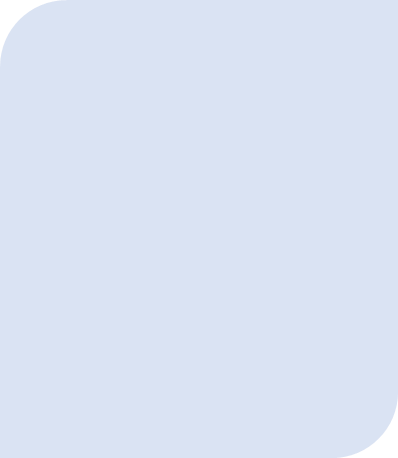 MATHEMATICS
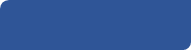 Leaflets: We will create a leaflet as a guide to hill-walking.
Explanation text: We will write a text explaining the Water Cycle.
Narrative Poetry: We will write a narrative poem about a mountain expedition
Class text: We will be reading This Morning I Met a Whale by Michael Morpurgo

How you can help at home:
Ensure homework is completed
Discuss newly learnt words (spellings)
Encourage your child to read
Children will be taught key aspects of the following:
Addition
Subtraction
Multiplication
Division
Shape 
Position and direction
Statistics
How you can help at home:
Encourage  your children to  practice their  times tables
Ensure homework is completed
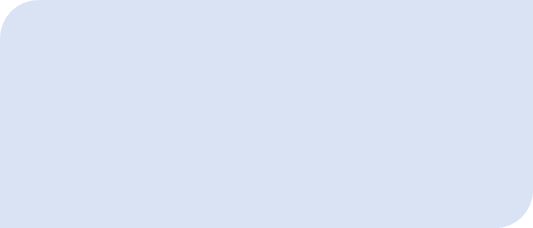 How and why do people argue that
 some places can be spiritual?
We will focus on Christian and Hindu beliefs about spiritual places, but also the fact that for some people, place doesn’t matter. This will bring in the philosophical concept of whether spirit resides in people, or places or doesn’t exist.
RE
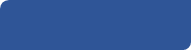 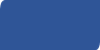 PSHE
Careers, financial capability and economic wellbeing.
We will be looking at saving, spending and budgeting.

Sex and Relationship Education
Year 3; we will be talking about the differences between male and female bodies giving parts of the body their scientific names. We will also look at difference in families.
Year 4; we will look at the human life cycle and the changes that occur in our bodies as we grow.
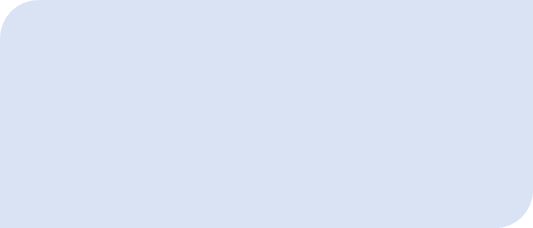 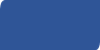 E-SAFETY & COMPUTING
Event/actions in programs
We will be writing algorithms and programs that use a range of events to trigger sequences of actions.
Events in school to 
support our SMSC development will include; RE day, Pupil Voice, etc.
FRENCH
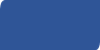 SMSC
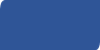 ART
PE
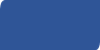 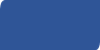 Weather and the Water 
Cycle

We will continue to learn how to ask about the weather and how to reply. We will also learn the compass points and the temperatures in Celsius.
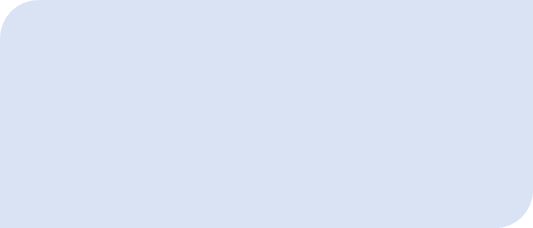 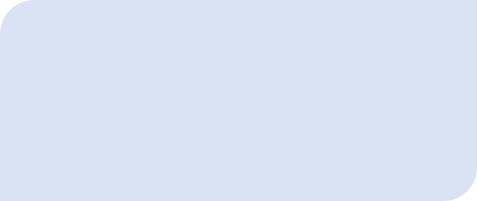 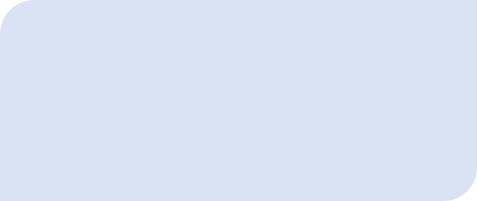 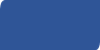 MUSIC
Music:

We will continue with our theme for music this half term of Rivers and rehearsing for our KS2 end of year play.
Artists and techniques:

We will be learning about the Bankura horses of Panchmura and using clay, create own version of a terracotta horse.
Tennis and Swimming:
In tennis, we will be learning the basic rules of tennis and learning to serve and volley with forward and backhand strokes.
We will be swimming at Brize Norton, improving our swimming skills.